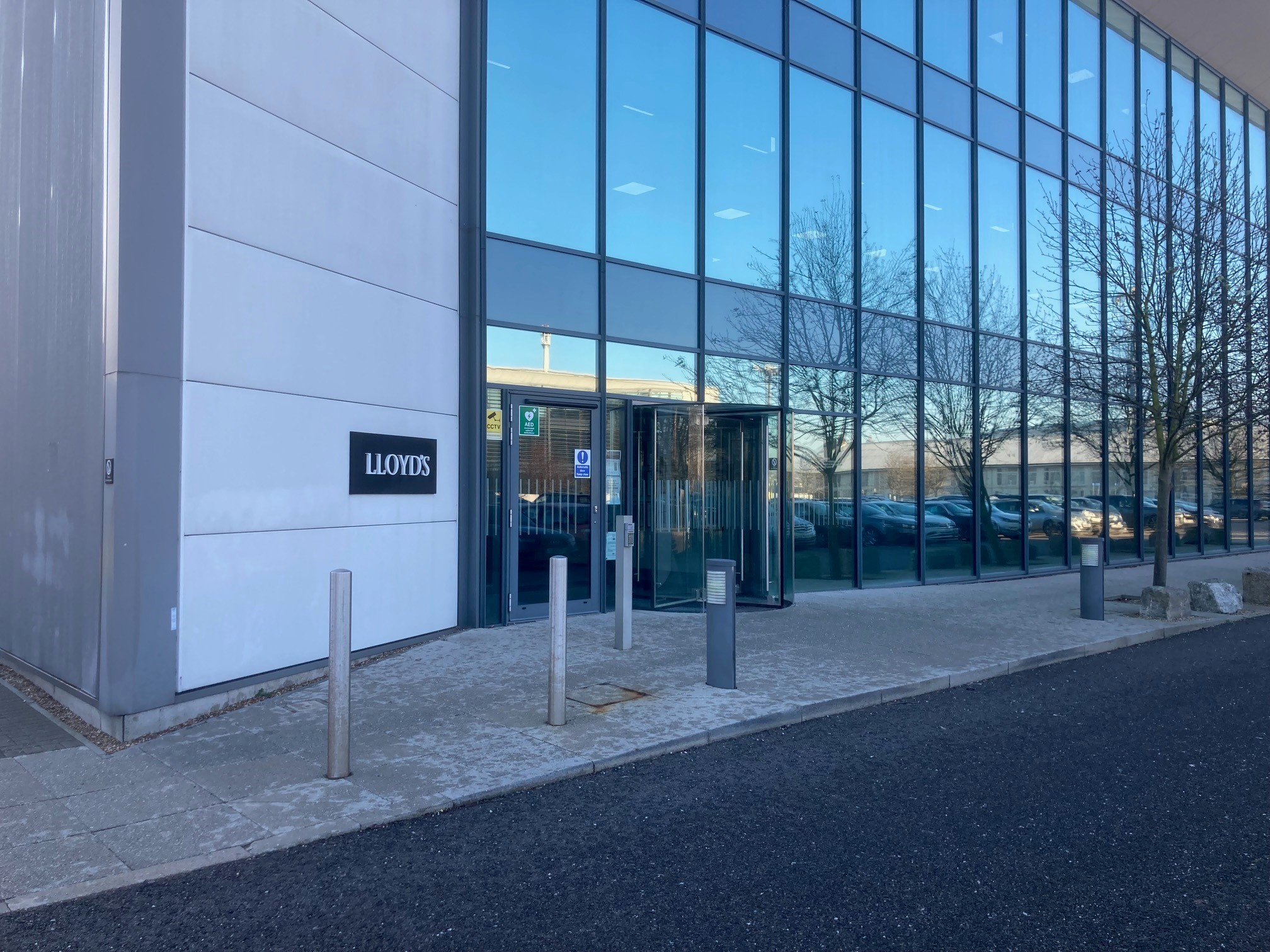 Lloyd’s Chatham Office  Accessibility and Inclusion Statement
May 2023
ContentsPages 3-4: Building Introduction

Pages 5-8: Accessibility 
Mobility Features
Visual Impairments
Hearing Impairments
Toilets & Accessible toilets

Page 9: Getting here
By bike
By bus, taxi, or car
Mainline stations

Pages 10-12: Additional information
Entrance & Reception
Catering Services
Other facilities
Personal Emergency Evacuation Plan
Welcome to Lloyd’s
© Lloyd’s 2023
We are here to help
Our facilities

 The building facilities enable anyone, regardless of ability, to move freely within the building. Lloyd’s is committed to treating people fairly by identifying and removing any unnecessary barriers to participation or progression.

 Please let our friendly reception team know if there is any support that can be offered during your time at Lloyd’s (such as access, assistance, alternative formats or disabled parking).

Our purpose

 Sharing risk to create a braver world. Together for a braver future.

As we work with customers, partners, and communities around the world, we strive to build a more resilient, sustainable, and inclusive future.  A braver future requires all of us to build it. Because no matter our race, ethnicity, ability, sexuality, religion or background, we’re better together. To find more about our purpose, click here.
© Lloyd’s 2022
Lloyd’s Fidentia House
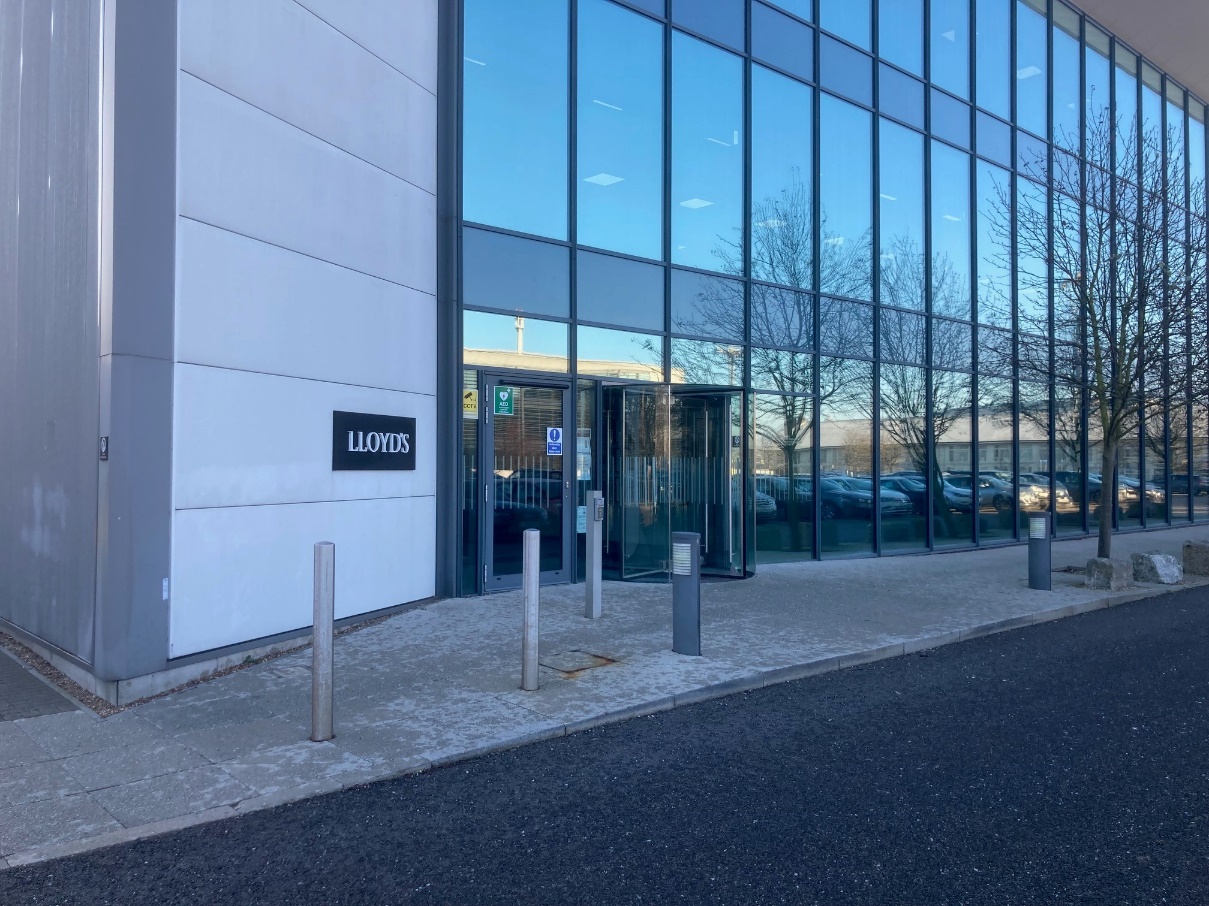 The Lloyd’s Fidentia House Office in Chatham is located in Walter Burke Way, Chatham Maritime, Chatham, Kent, ME4 4RN. Lloyd’s acquired Fidentia House in December 2006 and is occupied by Member Services, Group Finance and Human Resources. The building is comprised of 25,000 square feet with facilities located on ground, first and second floors. A series of photovoltaic solar panels are located on the roof.
Fidentia House is located adjacent to Chatham Historic Dockyard and the Outlet Centre.
Fidentia House has fully adaptable meeting rooms, 2 internal lifts, and offers first-class catering services and state-of-the-art technology facilities. It is served by the mainline station along with excellent bus and taxi services.
© Lloyd’s 2023
Accessibility
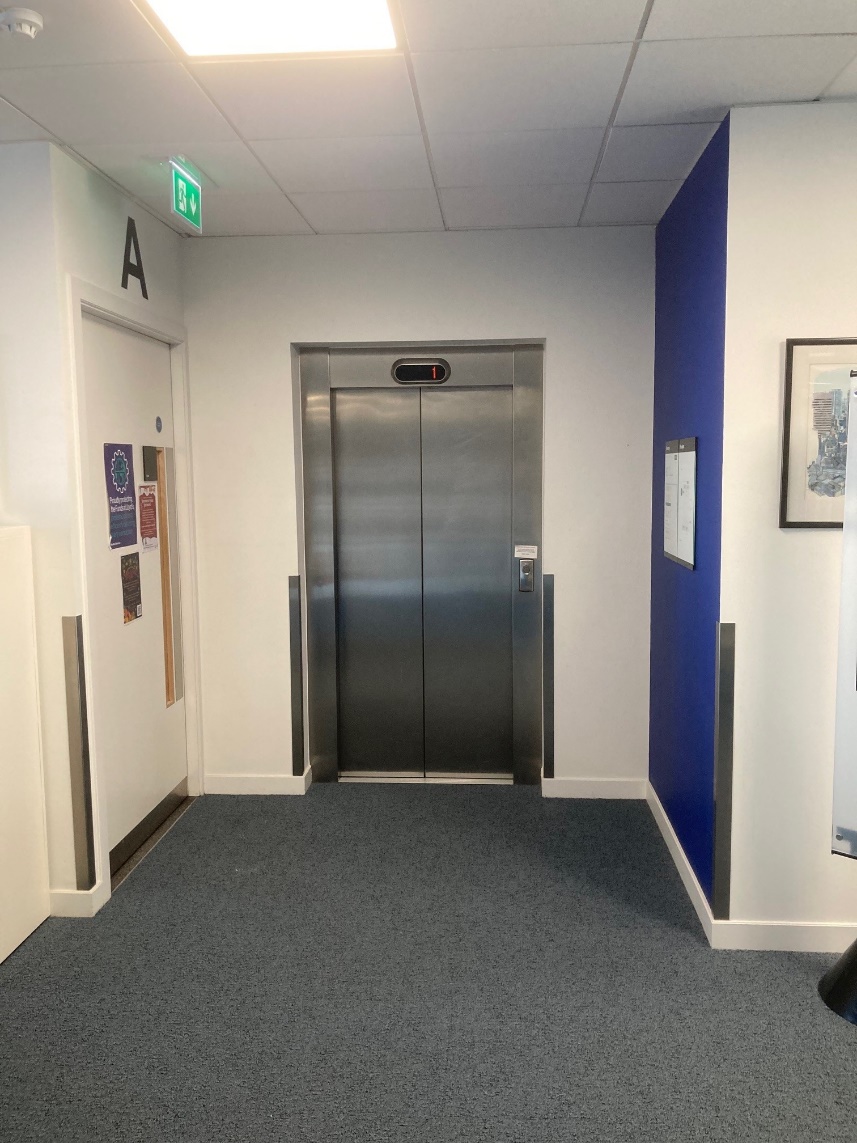 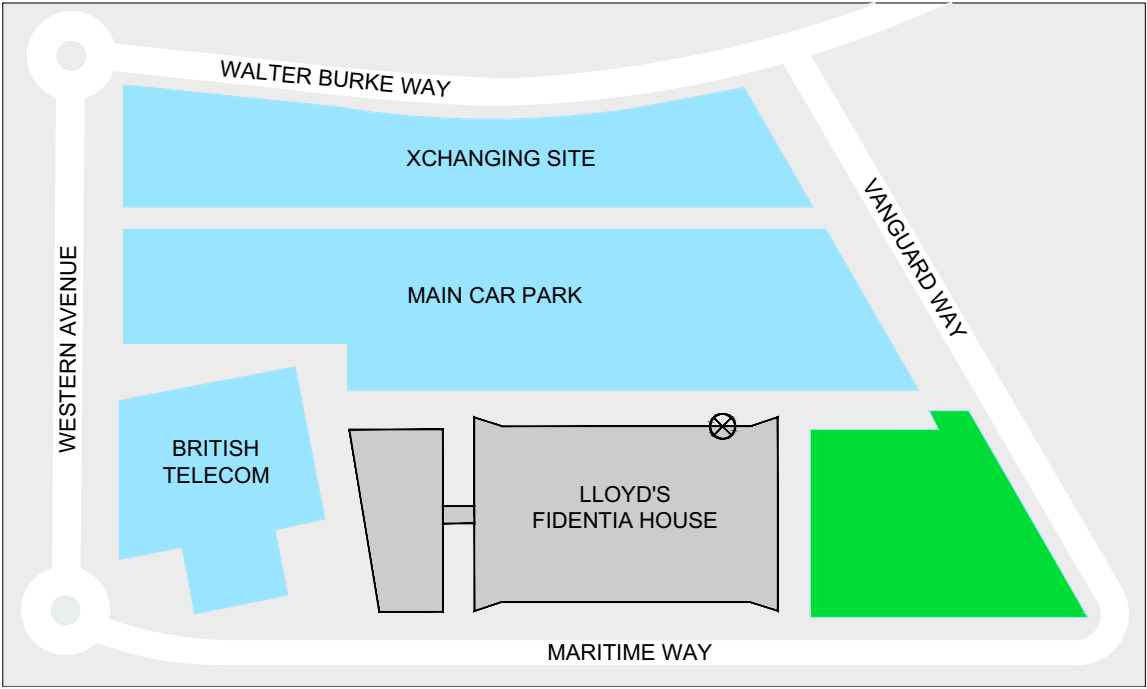 © Lloyd’s 2022
Accessibility
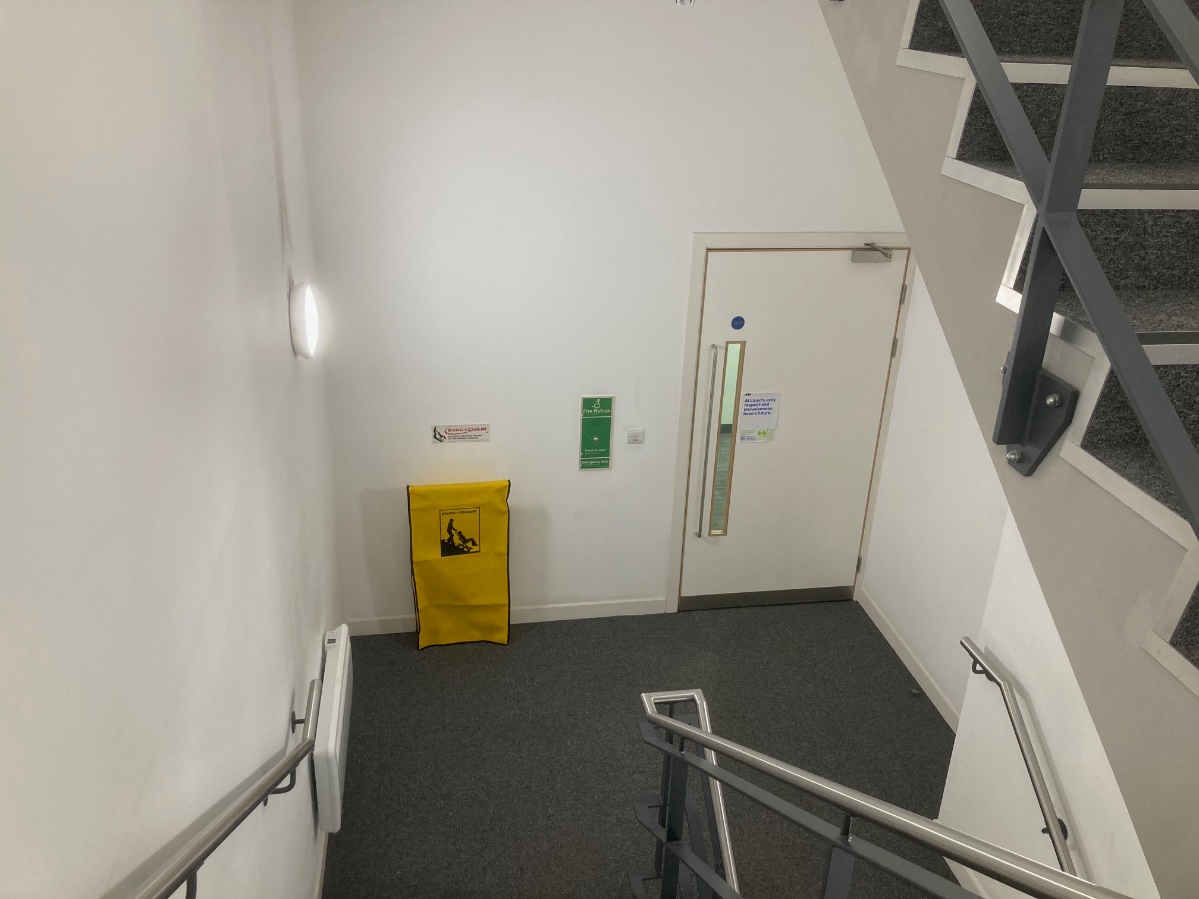 Accessibility
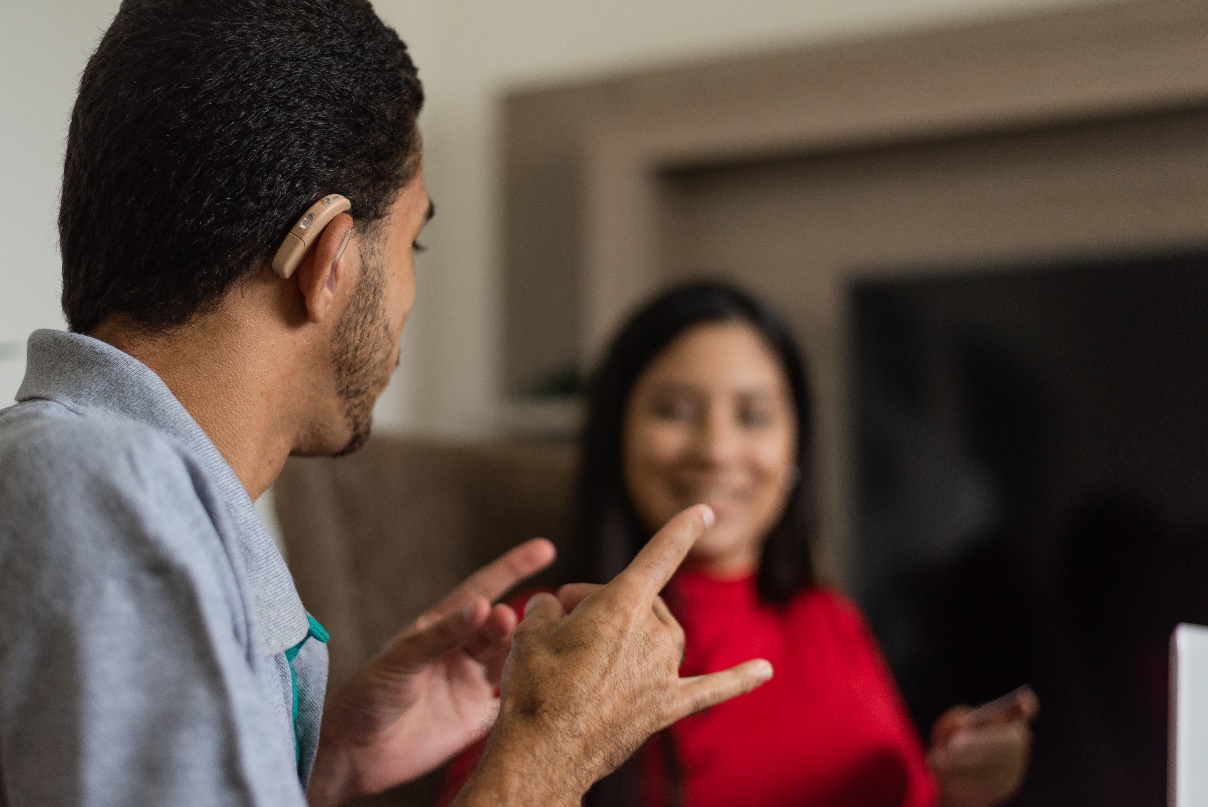 Accessibility
© Lloyd’s 2022
Getting here
© Lloyd’s 2022
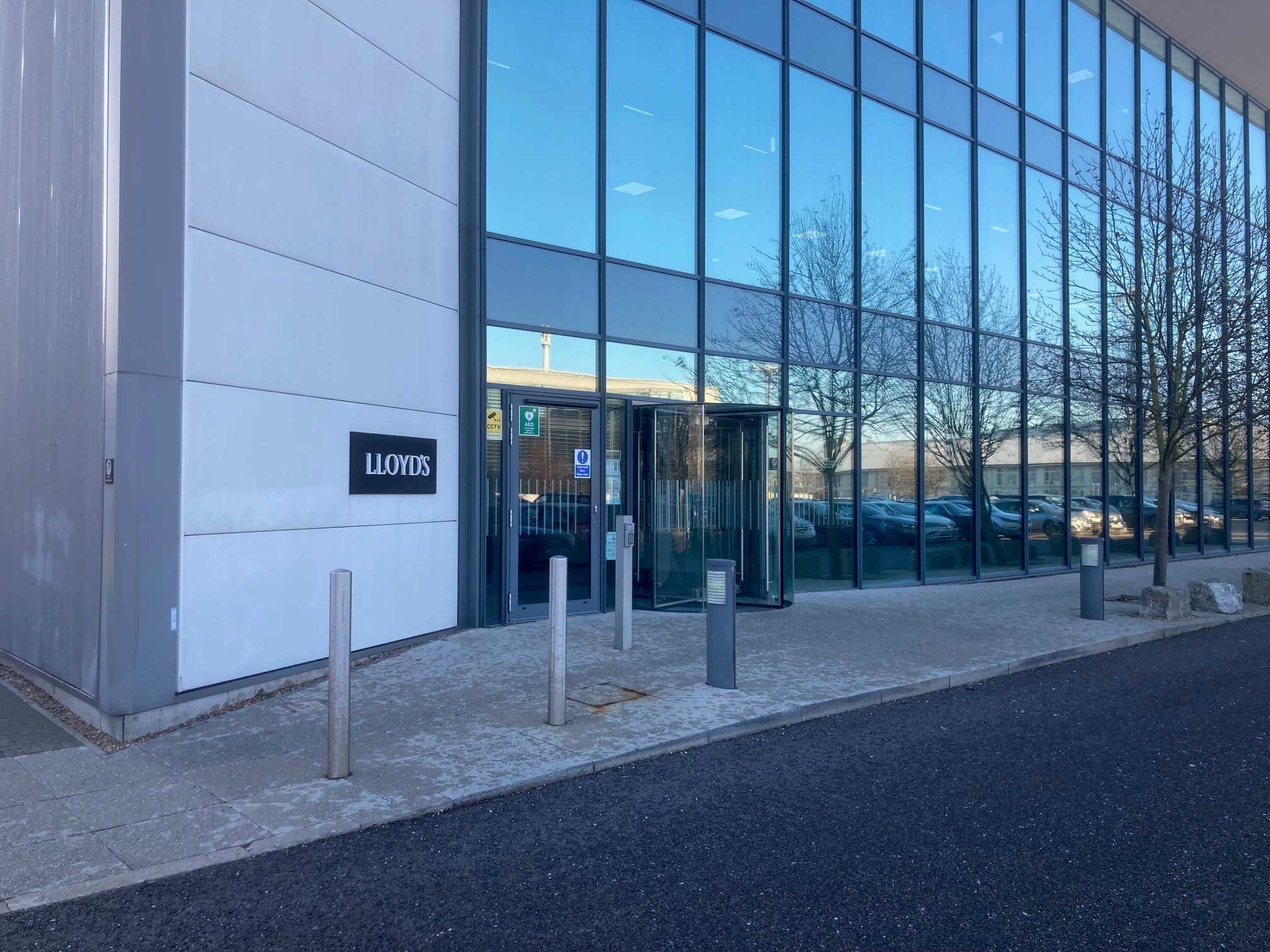 Entrance & Reception
If required, there is an easily accessible  assistance intercom at the front entrance by  Reception. This provides communication to  our reception and a member of the team will be happy to help with any issues.
The reception is staffed by the security team, who ensure the safety and security of everyone in the building.
For all access pass requests please visit our website.
© Lloyd’s 2022
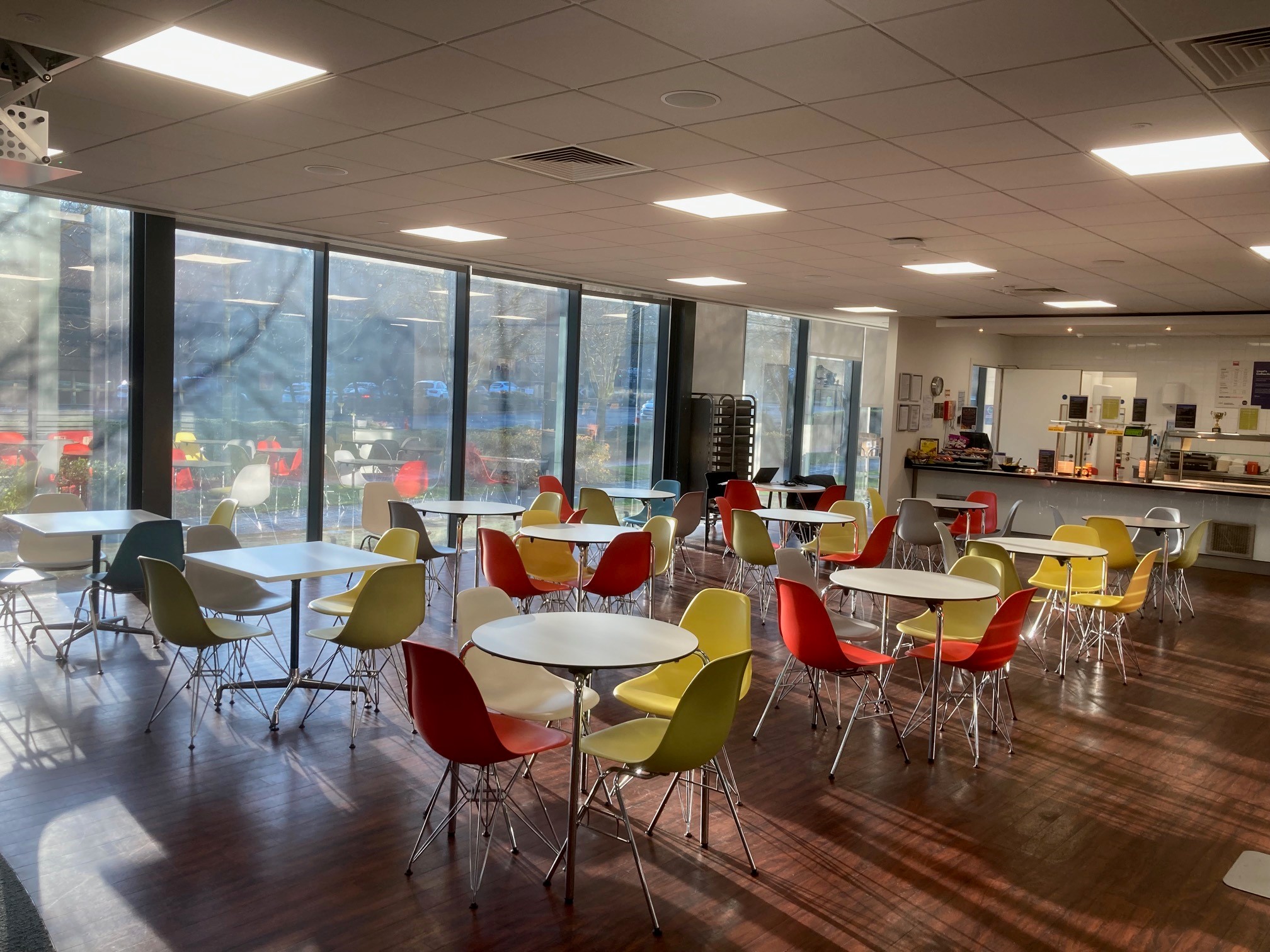 Catering
© Lloyd’s 2022
Further information
© Lloyd’s 2022